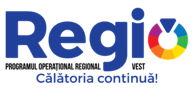 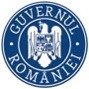 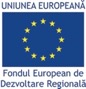 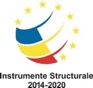 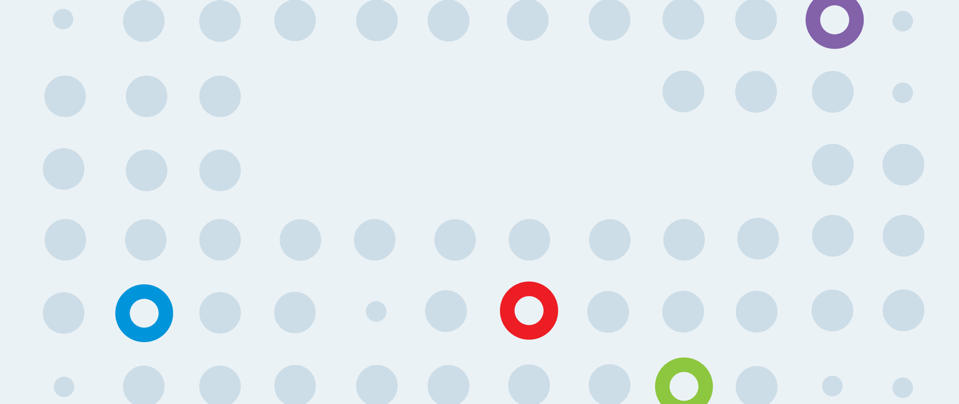 Semnare de noi contracte de finanțare
POR 2014-2020

Vulcan, 9 august 2019
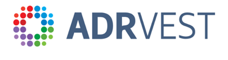 www.adrvest.ro
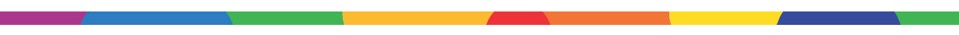 www.inforegio.ro  |  facebook.com/inforegio.ro
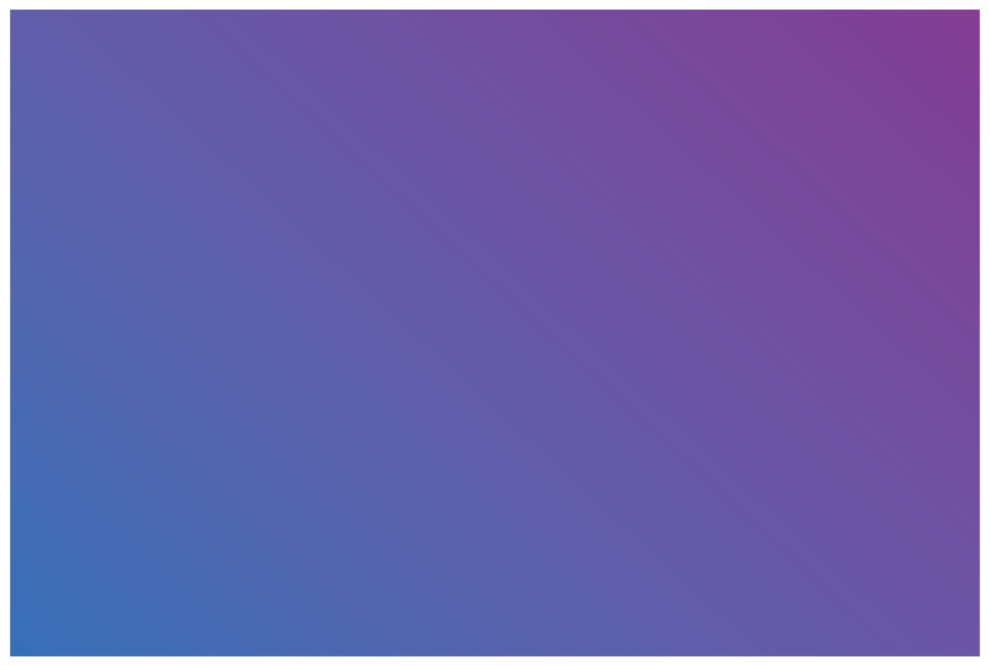 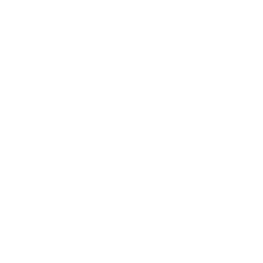 Stadiul implementării POR 2014-2020 în Regiunea Vest
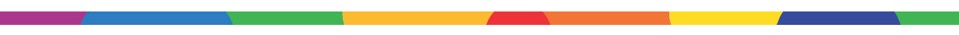 www.inforegio.ro  |  facebook.com/inforegio.ro
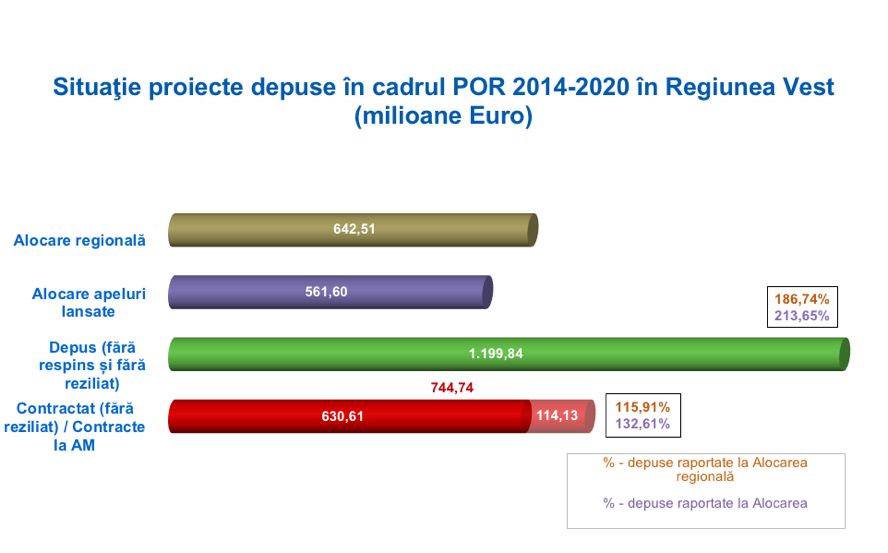 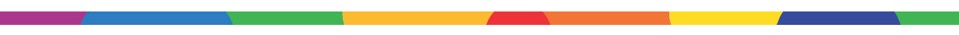 www.inforegio.ro  |  facebook.com/inforegio.ro
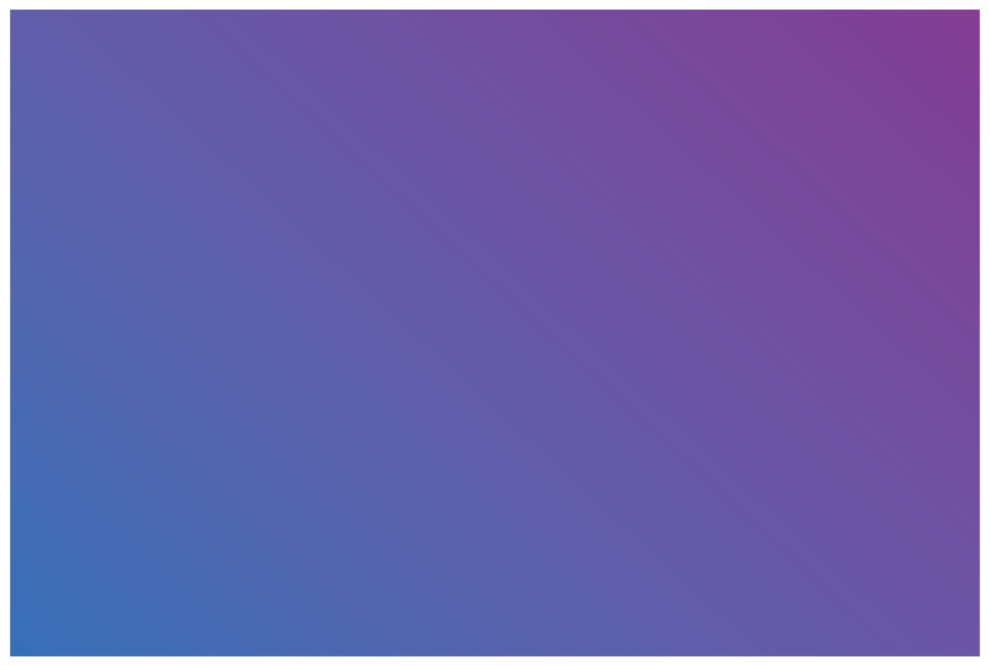 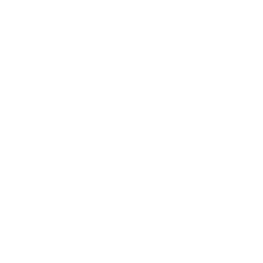 Axa prioritară 3 - Sprijinirea tranziției către o economie cu emisii scăzute de carbon 
Obiectivul Specific 3.2 - Reducerea emisiilor de carbon în zonele urbane bazată pe planurile de mobilitate urbană durabilă
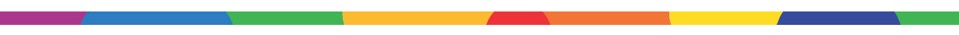 www.inforegio.ro  |  facebook.com/inforegio.ro
Linia verde de autobuze electrice între Petrila-Petroşani-Aninoasa-Vulcan-Lupeni-Uricani Green Line Valea Jiului
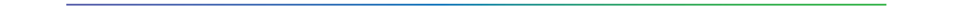 Green Line Valea Jiului - proiect integrat, format din 2 componente care derivă din Planul de Mobilitate Urbană Durabilă
Beneficiar: 
Parteneriatul format din:
UAT Municipiul Vulcan (Lider)
UAT Municipiul Petroșani
UAT Orașul Aninoasa
UAT Municipiul Lupeni
UAT Orașul Uricani
UAT Orașul Petrila
UAT Județul Hunedoara
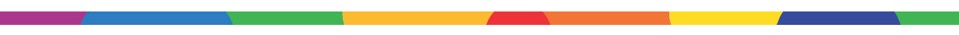 www.inforegio.ro  |  facebook.com/inforegio.ro
Linia verde de autobuze electrice între Petrila-Petroşani-Aninoasa-Vulcan-Lupeni-Uricani Green Line Valea Jiului
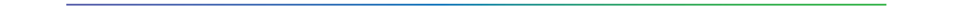 Valoare totală:
95.106.766,85 lei, din care:
49.089.440,71 lei (componenta 1)
46.017.326,14 lei (componenta 2)
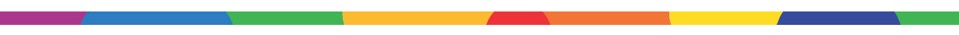 www.inforegio.ro  |  facebook.com/inforegio.ro
Linia verde de autobuze electrice între Petrila-Petroşani-Aninoasa-Vulcan-Lupeni-Uricani Green Line Valea Jiului
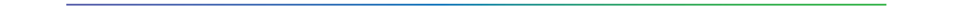 Valoare nerambursabilă:
82.969.632,63 lei, din care:
43.851.960,94 lei (componenta 1)
39.117.671,69 lei (componenta 2)
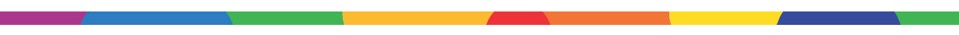 www.inforegio.ro  |  facebook.com/inforegio.ro
Linia verde de autobuze electrice între Petrila-Petroşani-Aninoasa-Vulcan-Lupeni-Uricani Green Line Valea Jiului
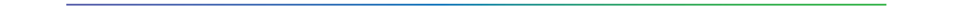 Durata implementării: 
21 luni (componenta 1)
17 luni (componenta 2)
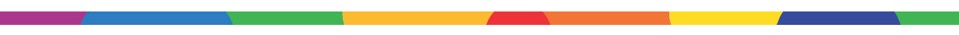 www.inforegio.ro  |  facebook.com/inforegio.ro
Linia verde de autobuze electrice între Petrila-Petroşani-Aninoasa-Vulcan-Lupeni-Uricani Green Line Valea Jiului
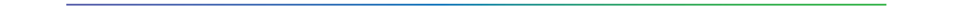 Obiectivul general
Reducerea emisiilor de carbon din transport în localitățile urbane din Valea Jiului  și reducerea numărului de deplasări cu transportul privat cu autoturisme, prin asigurarea unui transport public de călători modern, nepoluant, de înaltă calitate, atractiv și eficient pe toată lungimea traseelor
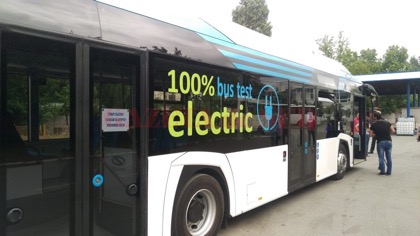 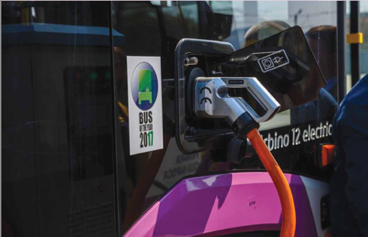 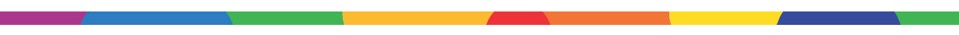 www.inforegio.ro  |  facebook.com/inforegio.ro
Linia verde de autobuze electrice între Petrila-Petroşani-Aninoasa-Vulcan-Lupeni-Uricani Green Line Valea Jiului
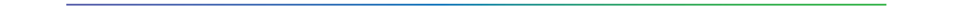 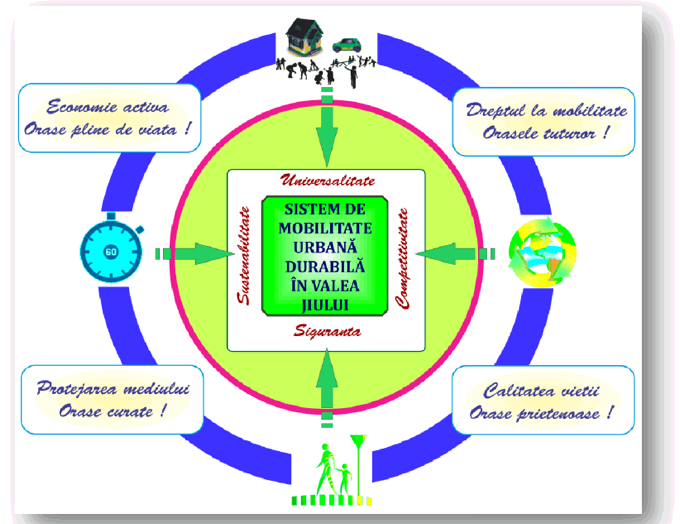 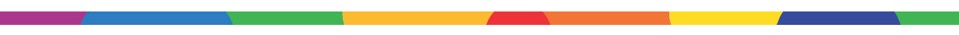 www.inforegio.ro  |  facebook.com/inforegio.ro
Linia verde de autobuze electrice între Petrila-Petroşani-Aninoasa-Vulcan-Lupeni-Uricani Green Line Valea Jiului
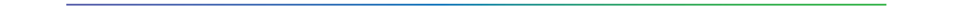 Lungimea totală este de 128 km dus-întors:
Traseul 1 - 38,5 km: traseul principal care face legătura integrală între Uricani-Lupeni-Vulcan-Petroșani-Petrila
Traseul 2 - 10,6 km: traseu secundar care face legătura între Aninoasa și Petroșani
Traseul 3 - 3,7 km: traseu secundar care face legătura între Petrila (zona minei) și Jieț
Traseul 4 - 11,15 km: traseu secundar care face legătura în cadrul localităților aparținătoare de Uricani, respectiv Valea de Brazi - Cheile Buții
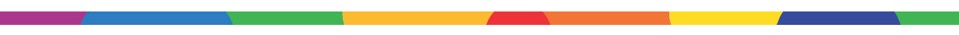 www.inforegio.ro  |  facebook.com/inforegio.ro
Linia verde de autobuze electrice între Petrila-Petroşani-Aninoasa-Vulcan-Lupeni-Uricani Green Line Valea Jiului
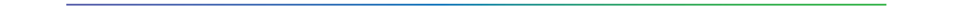 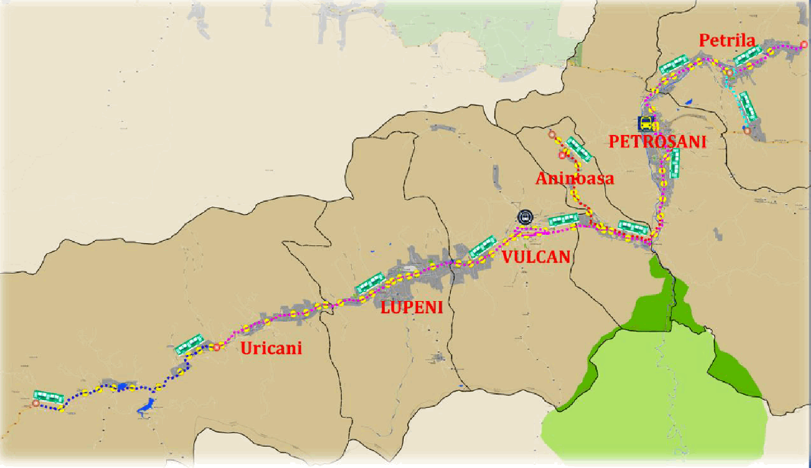 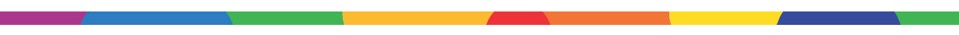 www.inforegio.ro  |  facebook.com/inforegio.ro
Linia verde de autobuze electrice între Petrila-Petroşani-Aninoasa-Vulcan-Lupeni-Uricani Green Line Valea Jiului
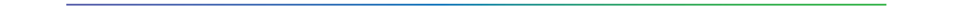 Obiective specifice (componenta 1 și 2):
Reducerea deplasărilor cu transportul privat cu autoturisme cu 4%
Scăderea anuală estimată a gazelor cu efect de seră (tone echivalent CO2/an) cu 3,8%
Creșterea estimată a numărului de pasageri transportați în cadrul sistemelor de transport public de călători cu 5,54%
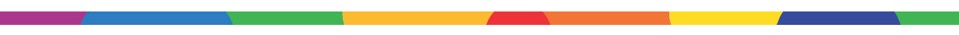 www.inforegio.ro  |  facebook.com/inforegio.ro
Linia verde de autobuze electrice între Petrila-Petroşani-Aninoasa-Vulcan-Lupeni-Uricani Green Line Valea Jiului
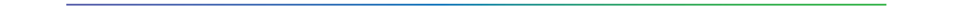 peste 136.000 persoane care vor beneficia de implementarea proiectului
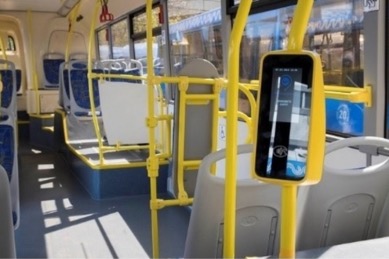 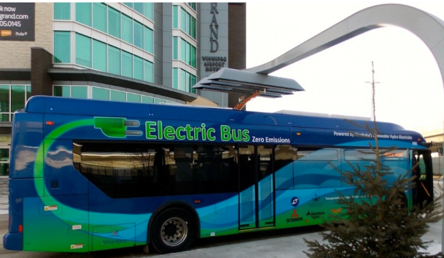 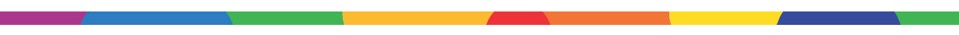 www.inforegio.ro  |  facebook.com/inforegio.ro
Linia verde de autobuze electrice între Petrila-Petroşani-Aninoasa-Vulcan-Lupeni-Uricani Green Line Valea Jiului
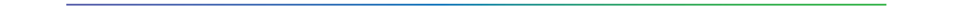 Rezultate așteptate (componenta 1 și 2):
26 autobuze electrice achiziționate 
1 depou amenajat în Municipiul Vulcan
112 stații de transport public construite/modernizate
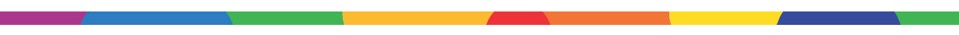 www.inforegio.ro  |  facebook.com/inforegio.ro
Linia verde de autobuze electrice între Petrila-Petroşani-Aninoasa-Vulcan-Lupeni-Uricani Green Line Valea Jiului
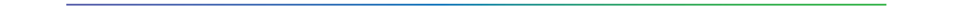 Rezultate așteptate (componenta 1 și 2):
34 stații de reîncărcare electrică pentru autobuze electrice 
2 stații de reîncărcare electrică pentru automobile electrice
42 stații dotate cu sistem de informare călători 
5,17 km de infrastructură rutieră reabilitată
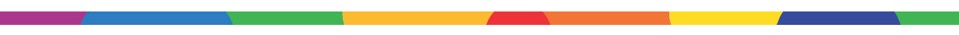 www.inforegio.ro  |  facebook.com/inforegio.ro
Linia verde de autobuze electrice între Petrila-Petroşani-Aninoasa-Vulcan-Lupeni-Uricani Green Line Valea Jiului
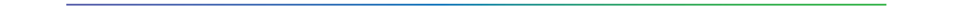 Rezultate așteptate (componenta 1 și 2):
Dotări sisteme de transport inteligente:
Monitorizare și dispecerizare vehicule
Sistem de informare călători în vehicule
Sistem de numărare călători în vehicule
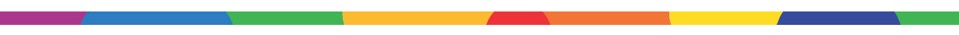 www.inforegio.ro  |  facebook.com/inforegio.ro
Linia verde de autobuze electrice între Petrila-Petroşani-Aninoasa-Vulcan-Lupeni-Uricani Green Line Valea Jiului
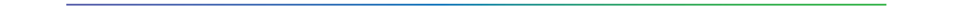 Rezultate așteptate (componenta 1 și 2):
Dotări sisteme de transport inteligente:
Sistem de securitate - soluție de monitorizare video la nivelul vehiculelor
Sistem de E-ticketing
Portal de informare călători "Travel Planner" - portal WEB și aplicație de mobil (Android, IOS)
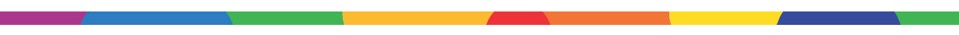 www.inforegio.ro  |  facebook.com/inforegio.ro
Linia verde de autobuze electrice între Petrila-Petroşani-Aninoasa-Vulcan-Lupeni-Uricani Green Line Valea Jiului
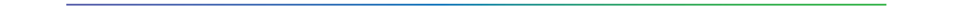 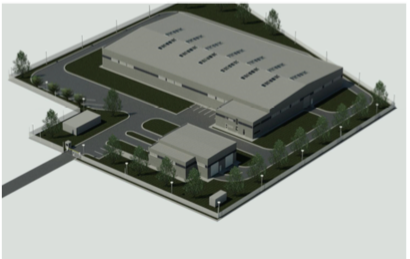 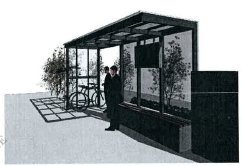 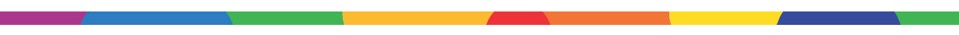 www.inforegio.ro  |  facebook.com/inforegio.ro
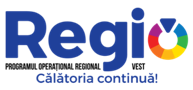 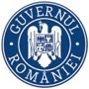 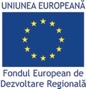 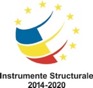 Mulțumesc pentru atenție!
Str. Gheorghe Lazăr, Nr. 14, 300080 Timișoara, România 

Tel/Fax:   +40 256 491 981     E-mail: office@adrvest.ro

www.adrvest.ro
Curabitur blandit est 
tempus porttitor
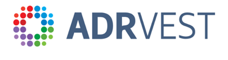 Investim în viitorul tău! 
Proiect cofinanțat din Fondul European de Dezvoltare Regională prin Programul Operațional Regional 2014-2020
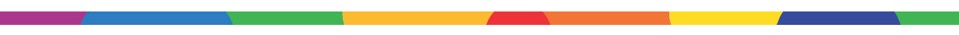 www.inforegio.ro  |  facebook.com/inforegio.ro